JobbResept1Et samarbeid mellom NAV og St.Olavs Hospital
NAV Rådgivningstjeneste Trøndelag
25.02.2019
Marit Bøe Olsborg og Kari Volden
[Speaker Notes: PRESENTERE OSS]
Bakgrunn
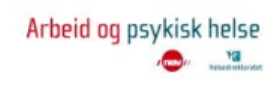 Samarbeidsavtale mellom NAV Sør-Trøndelag og St.Olavs Hospital

Satsingen på arbeid og psykiske helse 2008 - 2011
[Speaker Notes: Samarbeid , nettverksarbeid, kompetanse på arbeid og psykisk helse]
Den store inkluderingsdugnaden
[Speaker Notes: Tredelt : -  hovedinnsatsområder:
1.Senke terskelen inn i arbeidslivet og gjøre det lettere for arbeidsgivere å ansette personer fra inkluderingsdugnadens målgrupper.
2.Videreutvikle og styrke tilbudet for arbeidssøkere med psykiske lidelser og/eller rusproblemer, slik at flere kan delta i arbeidslivet.
3.Styrke mulighetene for opplæring slik at flere kvalifiseres inn i arbeid.
fokus på psykisk helse er en del av satsingen 

IPS tilbud vises til som eksempel på tilbud en ønsker mer av.

Inkluderingsdugnaden ble lansert i Jeløya-plattformen og er et felles samfunnsoppdrag for å få flere i jobb. 
Det står altfor mange mennesker utenfor arbeidslivet i Norge i dag. Dette er mennesker som kan og vil bidra. Etter tøffe år med rekordlave oljepriser og økende ledighet i deler av landet, opplever Norge nå en positiv utvikling på arbeidsmarkedet og økt etterspørsel etter arbeidskraft. 
Ordinære jobber
Regjeringen ønsker å bruke denne muligheten til å få flere av de de står utenfor arbeidslivet over i ordinære jobber. Regjeringen inviterer derfor til en inkluderingsdugnad i offentlig og privat sektor. 
Mål
Regjeringen går foran og har forpliktet seg til at fem prosent av nyansatte i staten skal ha nedsatt funksjonsevne eller «hull i CV-en». Men Norge trenger en felles innsats for å få flere i jobb. Inkluderingsdugnaden er avhengig av at kommuner, næringslivet, private bedrifter, frivillige organisasjoner, bemanningsbransjen, attføringsbedrifter, sosiale entreprenører, partene i arbeidslivet, og ikke minst de som selv står på utsiden bidrar. 
Inkluderende arbeidsmiljø
Sammen kan arbeidstakere og arbeidsgivere skape et inkluderende arbeidsmiljø på den enkelte arbeidsplass hvor verdien av partsamarbeidet står høyt. Hvordan kan akkurat du og din bedrift bidra til at vi får flere i arbeid?]
Train and place   vs    place and train
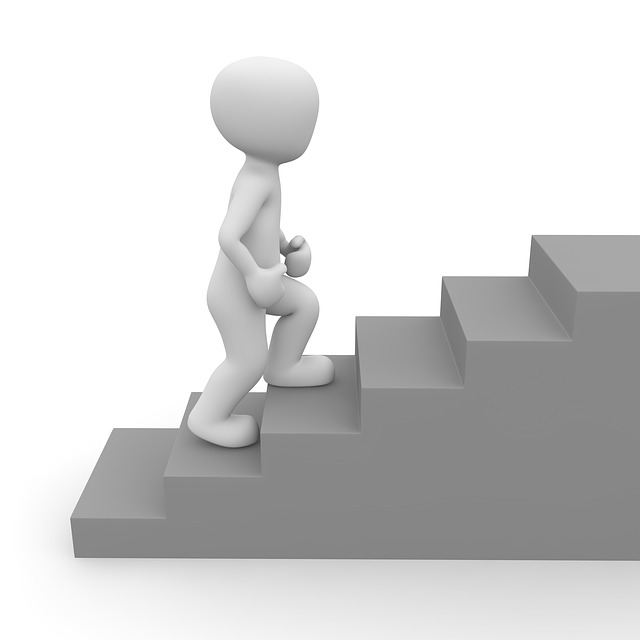 [Speaker Notes: Fra tidligere praksis – først ferdig behandlet, så gradvis tilbake til arbeid – gjerne via skjermede arbeidsplasser 

NY PRAKSIS: illustrasjon av Spjelkavik . Kvaliteten på oppfølgingsarbeidet er avgjørende, fokus på å støtte arbeidsgiver like mye som en støtter arbeidssøker og styrke relasjonen mellom disse – avgjørende for ansettelse]
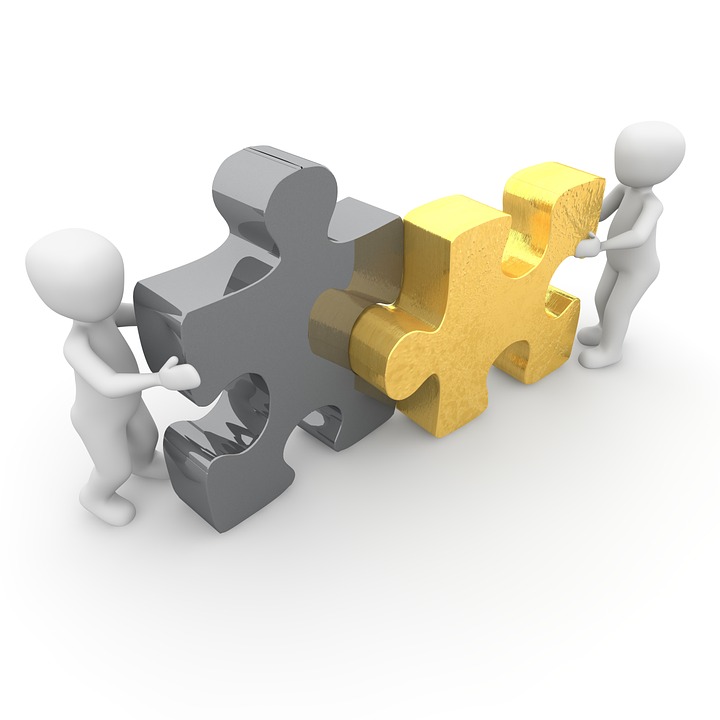 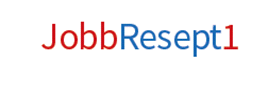 JobbResept1 er et samarbeid mellom 
NAV Trøndelag og St.Olavs hospital. 

Jobbspesialister er tilknyttet egne avdelinger på St.Olav og tilbyr bistand til å komme i ordinært lønnet arbeid som en del av behandlingen.

Målgruppe: pasienter under 30 år som er i behandling og ønsker lønnet arbeid 

Dette er et IPS tilbud/Individuell jobbstøtte.
Startet i mai/juni 2018, utvidet i jan/feb 2019.
[Speaker Notes: Kort fortalt før dere får detaljene …]
Begrepene
IPS 
– Individual placement and support 
Norsk: Individuell jobbstøtte
SE 
– supported employment
Når supported employment er en integrert del av behandlingen
Jobbspesialistens metode
for oppfølging av arbeidssøker og arbeidsgiver.
[Speaker Notes: Femtrinnsmodell 
Innledende kontakt og samarbeidsavtale
Yrkeskartlegging og karriereplanlegging
Finne en passende jobb
Samarbeid med arbeidsgiver
Opplæring og trening på og/eller utenom arbeidsplassen]
IPS - Individual placement and supportpå norsk: Individuell Jobbstøtte
Utviklet ved
Darthmouth Psychatric Reserch Center, New Hampshire

Robert Drake og 
Deborah Becker (siden 1996)

Forskingsbasert metode 
om oppfølging i samarbeid med behandling, med klart felles mål om å få folk i lønnet arbeid.
[Speaker Notes: Stor satsing på denne metoden nasjonalt – både innen NAV med øremerkede midler og innen helse med prosjektmidler fra helsedirektoratet. 
NAPHA  - rolle som kunnskapsbase]
Kvalitetsevaluering
Organisert av Arbeids – og velferds direktoratet

Darthmouth Psychiatric Research Center
IPS fidelity scale 

Vurderer 
Bemanning
Organisasjon
Tjenester
Dette bildet av Ukjent forfatter er lisensiert under CC BY-NC-ND
Kvalitetsevaluering
Gjennomført første evakuering
    desember 18
 NY evaluering 
    21. og 22. oktober

Godkjent kvalitet
[Speaker Notes: Gjennomføres framover en gang i året]
Finansiering
IPS- koordinator og Metodeveileder ansatt i NAV 

Jobbspesialistene finansiert av NAV, fra tiltaksbudsjettet
kjøpt som «Oppfølgingstiltak» -  leverandør er Fretex (med Stavne som underleverandør)
4 års kontrakter
St.Olav - Avdelingene 
Stiller kontorplasser til disposisjon 
Legger til rette for integrerte tjenester
[Speaker Notes: Var 2 i 2018 – er 4 i 2019 – ansatt i NAV
Var 8 i  2018 og er  16 i 2019 – ansatt i Fretex (oppfølgingstiltak)]
JobbResept1
[Speaker Notes: Kun for pasienter i disse avdelingene 
NAV kan ikke søke inn selv  : Senter for Jobbmestring
Heimdal
Allmenn poliklinikk 
Gunn Karin Helle
Seksjonsleder]
Hva gjør vi egentlig?
IPS prinsippene
Målet er ordinær, lønnet jobb
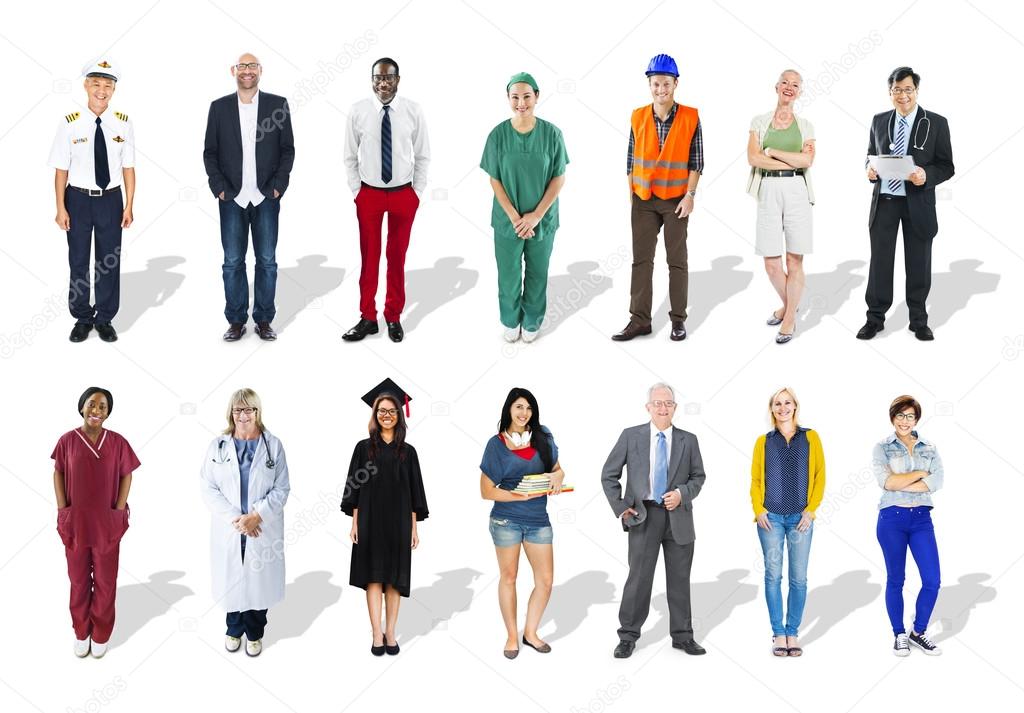 [Speaker Notes: Ikke praksis
Finnes fortsatt andre nav tiltak – henviser dit for de som heller vil det
Snakker om lønnet arbeid til alle

Fedility scale – som vi arbeider etter for å oppnå god kvalitet i tilbudet - 
deltakere tilbys individuell økonomisk veiledning før de begynner i en ny jobb. Deretter tilbys deltakerne økonomisk veiledning når de skal fatte beslutninger om endringer i arbeidstid og lønn. Økonomisk veiledning omfatter trygdestønader, medisinske stønader, stønad til legemidler, bostøtte, sosialhjelp, forsørgerbidrag, pensjonsutbetalinger fra tidligere ansettelser og alle andre former for inntekt. Deltakeren får informasjon om og hjelp til å rapportere inntekter til NAV, hjelp med bolig, krigsveteranprogrammer osv., avhengig av hva personen har krav på.]
IPS prinsippene
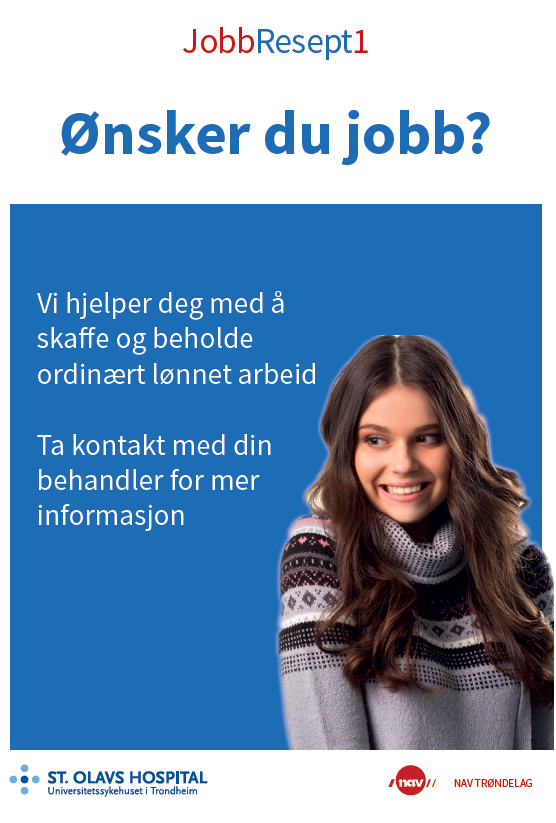 2. 
Deltagelse på bakgrunn 
av arbeidssøkers eget 
ønske
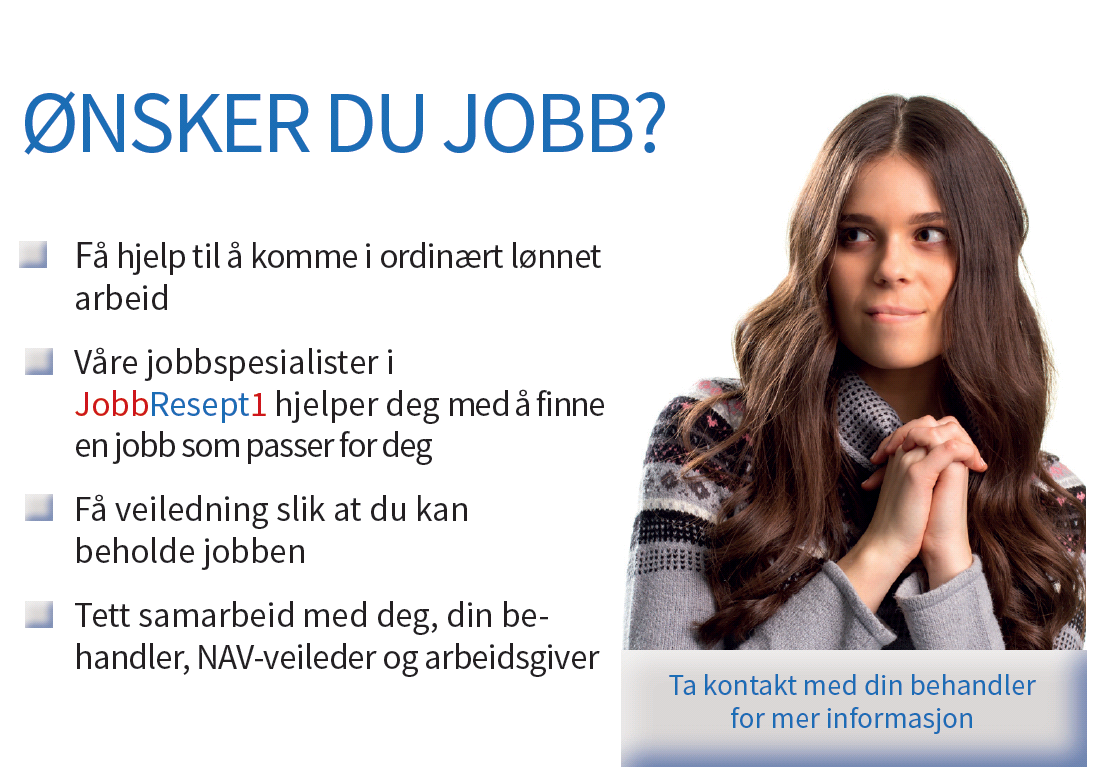 [Speaker Notes: Ute etter deltakers egen motivasjon for å komme i arbeid, frivillig tilbud
Plakater og brosjyrer ute i avdelingene og på behandlernes kontor

- JS blir med i behandlingstimen for å presentere tilbudet – når deltaker har lyst på informasjonen
JS – deltar i behandlingsteam med behandlerne på avdelingen og etterspør om pasienten har fått høre om tilbudet

Fedility scale – som vi arbeider etter for å oppnå god kvalitet i tilbudet - 
deltakere tilbys individuell økonomisk veiledning før de begynner i en ny jobb. Deretter tilbys deltakerne økonomisk veiledning når de skal fatte beslutninger om endringer i arbeidstid og lønn. Økonomisk veiledning omfatter trygdestønader, medisinske stønader, stønad til legemidler, bostøtte, sosialhjelp, forsørgerbidrag, pensjonsutbetalinger fra tidligere ansettelser og alle andre former for inntekt. Deltakeren får informasjon om og hjelp til å rapportere inntekter til NAV, hjelp med bolig, krigsveteranprogrammer osv., avhengig av hva personen har krav på.]
IPS prinsippene
3.
Individuell jobbstøtte er en integrert del av behandlingen

Jobbspesialist og behandler sitter fysisk på samme arbeidssted
Jobbspesialist deltar i behandlermøter ved gjennomgang av saker, 
Informerer om tilbudet til pasienter sammen med behandler
Jobbspesialist er knyttet til max to behandlerteam
Felles journal
Mestringsplaner 

Tett samarbeid og klar rollefordeling
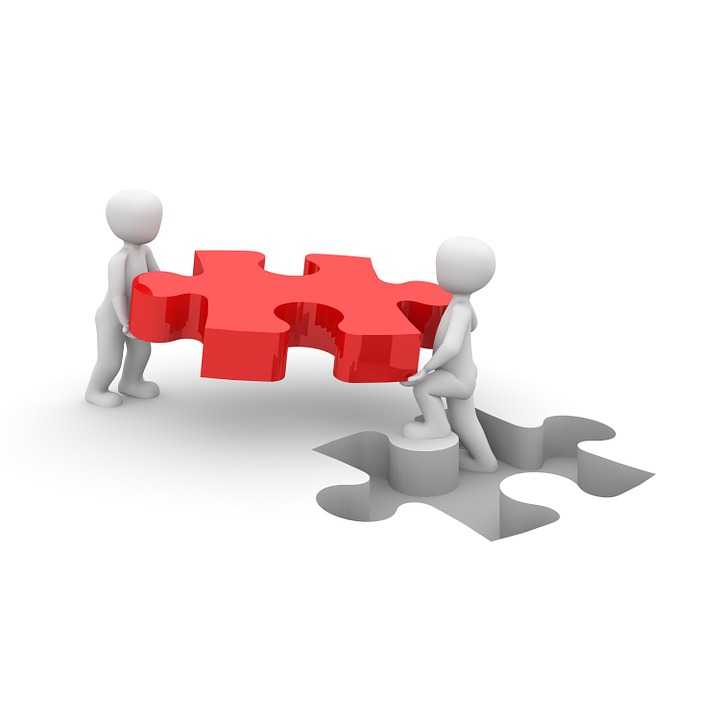 [Speaker Notes: - Historie som forteller at dette er en integrert del av behandlingen 

En deltaker har fått jobb i blomterbutikk:
JS innom arbeidsgiver – arbeidsgiver forteller at det går greit, men…
Deltaker forteller at hun lett blir stressa når hun skal veilede kunder – spesielt om det er kø..
Forteller at hun opplever at hun bare «må gå» – forlate området
JS avtaler at hun får nevne dette til behandleren
Dette tas opp i neste behandlingstime, en går gjennom dette i detalj og en går gjennom mestringsstrategiene på nytt
Det skrives jobbstøtteplaner før oppstart i jobb  - og oppdateres underveis– om psykisk helse, det en kjenner til av utfordringer før oppstart og hva som er lurt å gjøre om dette oppstår
Det kan være dårlig nattesøvn, problemer med oppmøte  - det avtales at en tar kontakt for å sikre videre hjelp


Fedility scale – som vi arbeider etter for å oppnå god kvalitet i tilbudet - 
deltakere tilbys individuell økonomisk veiledning før de begynner i en ny jobb. Deretter tilbys deltakerne økonomisk veiledning når de skal fatte beslutninger om endringer i arbeidstid og lønn. Økonomisk veiledning omfatter trygdestønader, medisinske stønader, stønad til legemidler, bostøtte, sosialhjelp, forsørgerbidrag, pensjonsutbetalinger fra tidligere ansettelser og alle andre former for inntekt. Deltakeren får informasjon om og hjelp til å rapportere inntekter til NAV, hjelp med bolig, krigsveteranprogrammer osv., avhengig av hva personen har krav på.]
IPS prinsippene
4. Jobbsøk skjer ut fra deltagerens interesser og ferdigheter. 

Karriereveiledning 
Jobbsmak
Bygge naturlig
    karrierevei
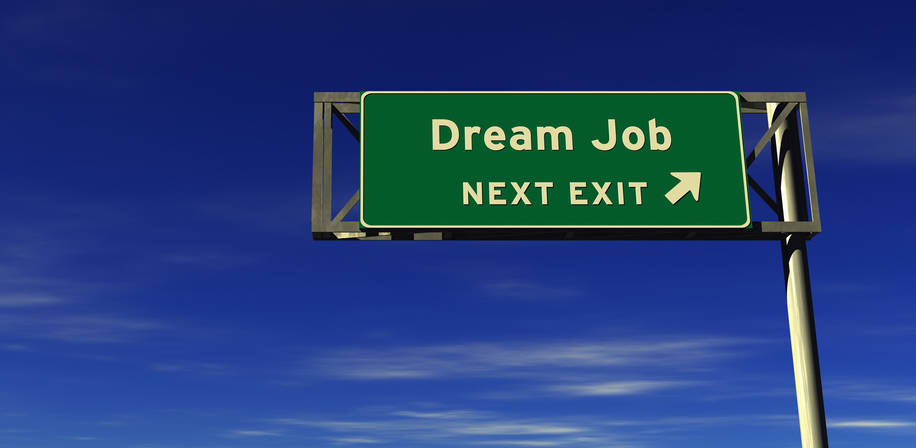 [Speaker Notes: Karriereveiledning – STAVNE INNLEGG – bruker verktøy som VIP24 og WIE, men ikke for alle
Jobbsmak for å sjekke ut jobbønske, er jobben det jeg tror det er??
Realistiske valg – men ikke realitetsorientering…



Finner fram til jobbsøkers interesser, kvalifikasjoner etc – viktig i jobbsøkingsprosessen
opptatt av ressursene til den enkelte arbeidssøker
JOBBMATCH avgjørende – skal passe både for arbeidssøker og arbeidsgiver
Tett kontakt med arbeidsgivere, hva de ønsker og hva slags egenskaper arbeidsgiver er ute etter ved rekruttering – ser etter match for begge parter


Fedility scale – som vi arbeider etter for å oppnå god kvalitet i tilbudet - 
deltakere tilbys individuell økonomisk veiledning før de begynner i en ny jobb. Deretter tilbys deltakerne økonomisk veiledning når de skal fatte beslutninger om endringer i arbeidstid og lønn. Økonomisk veiledning omfatter trygdestønader, medisinske stønader, stønad til legemidler, bostøtte, sosialhjelp, forsørgerbidrag, pensjonsutbetalinger fra tidligere ansettelser og alle andre former for inntekt. Deltakeren får informasjon om og hjelp til å rapportere inntekter til NAV, hjelp med bolig, krigsveteranprogrammer osv., avhengig av hva personen har krav på.]
IPS prinsippene
5. Individuelt tilpasset rådgivning om økonomiske ytelser.
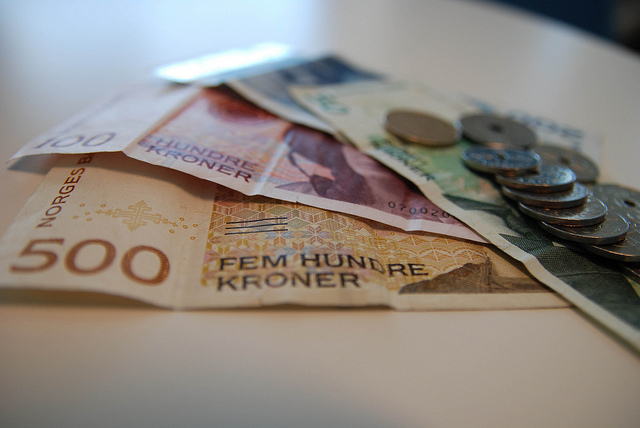 [Speaker Notes: - NAV veileder inviteres til et felles møte – snakker om status, planer og økonomi. Trygge arbeidssøker på hva som skjer i overgang fra stønader/trygd til lønn. 

Fedility scale – som vi arbeider etter for å oppnå god kvalitet i tilbudet - 
deltakere tilbys individuell økonomisk veiledning før de begynner i en ny jobb. Deretter tilbys deltakerne økonomisk veiledning når de skal fatte beslutninger om endringer i arbeidstid og lønn. Økonomisk veiledning omfatter trygdestønader, medisinske stønader, stønad til legemidler, bostøtte, sosialhjelp, forsørgerbidrag, pensjonsutbetalinger fra tidligere ansettelser og alle andre former for inntekt. Deltakeren får informasjon om og hjelp til å rapportere inntekter til NAV, hjelp med bolig, krigsveteranprogrammer osv., avhengig av hva personen har krav på.]
IPS prinsippene
6. Jobbsøk starter raskt og senest etter 1 måned.

Jobbspesialistene ved de tre lokasjonene 
hadde en median på 11 / 15 / 19 dager 
fra oppstart til første møte med en arbeidsgiver i februar.
[Speaker Notes: Når arbeidssøker sier ja er de motiverte – viktig å holde motivasjonen oppe, derfor må vi starte raskt. 
UNNGÅ venting i månedsvis…

Fedility scale – som vi arbeider etter for å oppnå god kvalitet i tilbudet - 
deltakere tilbys individuell økonomisk veiledning før de begynner i en ny jobb. Deretter tilbys deltakerne økonomisk veiledning når de skal fatte beslutninger om endringer i arbeidstid og lønn. Økonomisk veiledning omfatter trygdestønader, medisinske stønader, stønad til legemidler, bostøtte, sosialhjelp, forsørgerbidrag, pensjonsutbetalinger fra tidligere ansettelser og alle andre former for inntekt. Deltakeren får informasjon om og hjelp til å rapportere inntekter til NAV, hjelp med bolig, krigsveteranprogrammer osv., avhengig av hva personen har krav på.]
IPS prinsippene
7. Systematisk jobbutvikling ut fra arbeidssøkers preferanser
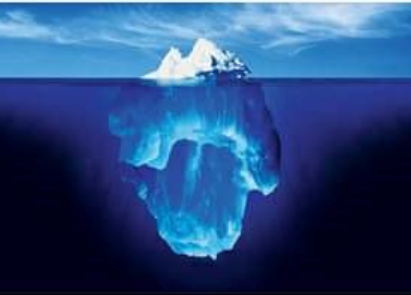 [Speaker Notes: Utetid for JS – ca halve arbeidstida ute i markedet
Oppsøkende virksomhet 
Ofte en jobbsøker i bakhodet og sjekker ut mulige jobbmuligheter til jobb
ser etter god jobbmatch
JOBBUTVIKLING – KARI HISTORIE om elsykkel-butikken.

Fedility scale – som vi arbeider etter for å oppnå god kvalitet i tilbudet - 
deltakere tilbys individuell økonomisk veiledning før de begynner i en ny jobb. Deretter tilbys deltakerne økonomisk veiledning når de skal fatte beslutninger om endringer i arbeidstid og lønn. Økonomisk veiledning omfatter trygdestønader, medisinske stønader, stønad til legemidler, bostøtte, sosialhjelp, forsørgerbidrag, pensjonsutbetalinger fra tidligere ansettelser og alle andre former for inntekt. Deltakeren får informasjon om og hjelp til å rapportere inntekter til NAV, hjelp med bolig, krigsveteranprogrammer osv., avhengig av hva personen har krav på.]
Tre kopper te
[Speaker Notes: Fokus på å bygge relasjon til arbeidsgiverne
Uformelt møte for å avtale en prat
Samtale for å bli kjent med bedriften og rekrutteringsbehov – har bare arbeidssøker i bakholdet
Ta med arbeidssøker til møte med arbeidsgiver eller bare samtale om muligheten for en konkret kandidat]
IPS prinsippene
8. Oppfølgingen er ubegrenset i tid og individuelt tilpasset.

Ramme for tilbudet er opptil 3 år 
for de med nedsatt arbeidsevne.

Naturlig støtte
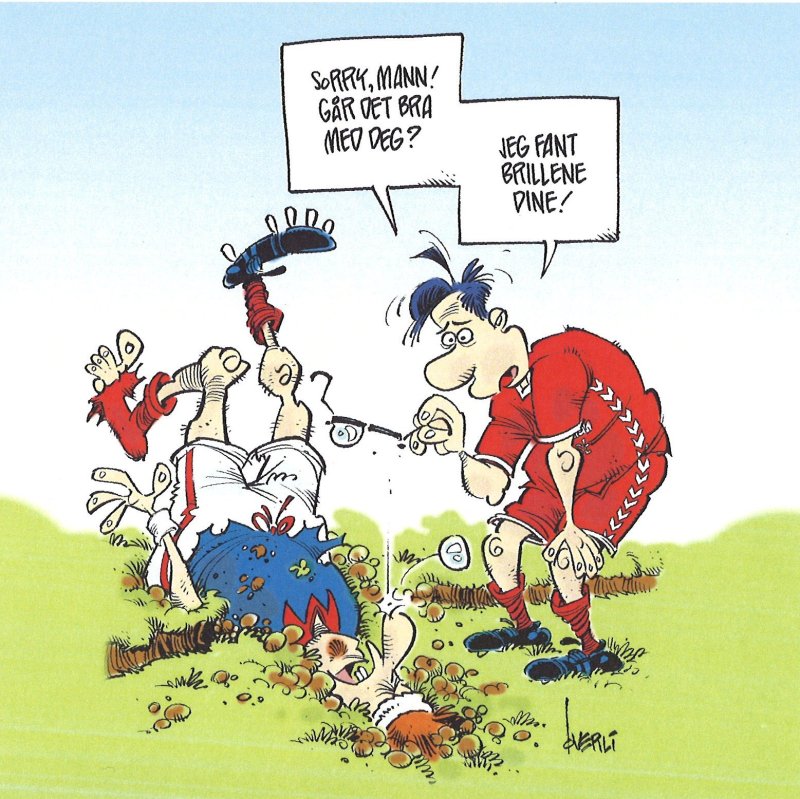 [Speaker Notes: VIKTIG : fra nav perspektiv- vi avslutter ikke fordi deltaker har fått jobb, det er da jobben starter. 
Mål om at deltaker står i jobb. 
Unngå svingdør-effekt
(Skille mellom oppfølgingsbehov og arbeidsevne - )
NATURLIG støtte

ST.Olav systemet sine behandlingsløp utfordrer litt – skal være en samtidighet med behandling og støtte fra JS, derfor ikke heldig om en avslutter behandling og skal fortsette bare med JS.


Fedility scale – som vi arbeider etter for å oppnå god kvalitet i tilbudet - 
deltakere tilbys individuell økonomisk veiledning før de begynner i en ny jobb. Deretter tilbys deltakerne økonomisk veiledning når de skal fatte beslutninger om endringer i arbeidstid og lønn. Økonomisk veiledning omfatter trygdestønader, medisinske stønader, stønad til legemidler, bostøtte, sosialhjelp, forsørgerbidrag, pensjonsutbetalinger fra tidligere ansettelser og alle andre former for inntekt. Deltakeren får informasjon om og hjelp til å rapportere inntekter til NAV, hjelp med bolig, krigsveteranprogrammer osv., avhengig av hva personen har krav på.]
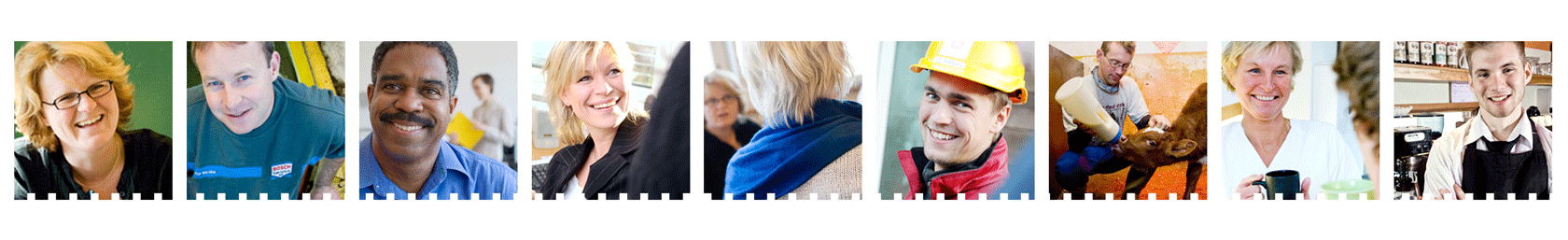 Arbeidshåp
Evne til å sette seg arbeidsspesifikke mål
Evne til å identifisere og utvikle planer for å nå yrkesmål
Drivkraft til å gjennomføre planene
								Juntunen & Wettersten, 2006
[Speaker Notes: * Arbeidshåp (Return to work expectation) = Evnen til å sette seg arbeidsspesifikke mål
Evnen til å identifisere og utvikle planer for å nå yrkesmål
Drivkraft til å gjennomføre planene

Juntunen & Wettersten, 2006

Dei med lågt eller usikkert arbeidshåp hadde signifikant lågare sjanse for å lukkast i arbeidslivet enn dei med høgt arbeidshåp. NB! Dette gjelder på tvers av type sjukdomar både psykiske og fysiske, jfr forsking på hjerteinfarkt og ryggproblem. 

Karriereveledning, vip 24 hjulet
Framdriftsplan med hovedmål og delmål
Arbeidshåp varierer og er tema igjennom hele prosessen, og dermed kan det endrast!]
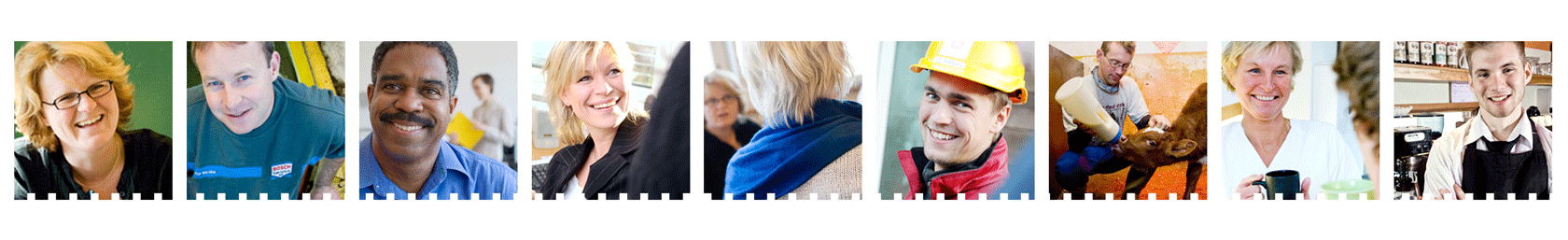 Å være i jobb – konsekvenser for psykiske plager
Ut av sosial isolasjon
Normalisering 
Mestringsarena
Symptomtrykk ned
Grubling og bekymring ned
Friplass – når privatlivet ikkje går så bra…
Betre privatøkonomi…
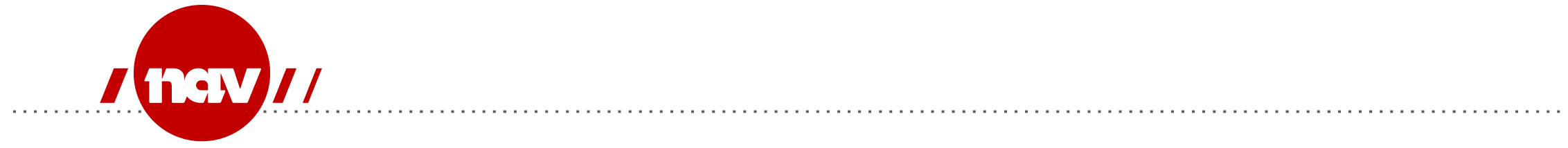 [Speaker Notes: Spiller på dette  -  gode effekter også for behandlingen
– referanserammer annen enn indre tankeprosessar, jfr nomalisering

Når det er så mange gode grunner til å gå på jobb – hvorfor bruker vi da sykemeldinger???? S.m. skal vi ha når det er nødvendig. Vi ser også eksempler på at sykmeldinger er påkrevd, for eksempel ved enkelte utbrenthetstilstander. 

Vår erfaring er at det er mange faktorer på arbeidsplassen som kan påvirke psykiske plager i negativ retning. Perfeksjonisten som får stadig nye oppgaver og ansvar, arbeidskonflikter, uhensiktsmessige strategier som får lunchen til å virke som et mareritt for arbeidstakeren med sosial angst. Feil person i feil yrke.]
Resultater så langt
Resultater 2019 – Rusklinikken og PUT
Gjennomstrømming av deltakere
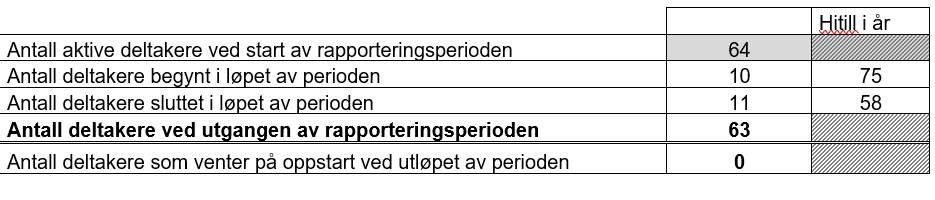 Ved utgangen av september er 40% av aktive deltakere i jobb.
Resultater 2019 –RusklinikkenSluttårsak
Resultater 2019 –Rusklinikken
Resultater 2019 –Rusklinikken
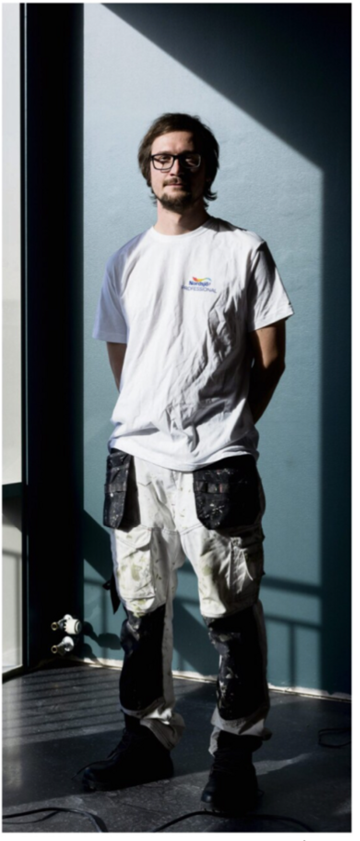 Antall jobbstarter siste 6 mnd : 	35

Antall jobbstarter siste 12 mnd : 	53
Resultater 2019 –RusklinikkenStatus ved avslutting tom sept 2019
Jobber	15		43%
Studerer	1		3%
Uavklart	19		54%
Resultater 2019 –Rusklinikken
Antall jobbstarter siste 6 mnd : 	35

Antall jobbstarter siste 12 mnd : 	53
Resultater 2019 –Rusklinikken stillingsprosent for avsluttede